BROWNFIELDS…HOW TO IDENTIFY, INVENTORY, AND PRIORITIZE
Prepared for…
Community Resources for Brownfields 
Redevelopment Workshops
MAY 2010  
Prepared by…Beth A. Grigsby, LPG     ATC Associates, Inc. beth.grigsby@atcassociates.com
[Speaker Notes: NAVIGATION & PRESENTATION EDITING TIPS: (Print this Notes Page)

This overview presentation has been created to give the presenter the greatest opportunity for message customization on-the-fly. Present only as much information as relevant for your target audience. Encourage interaction at every opportunity.

Slide 1-5 	These slides demonstrate grasp of your understanding of issues impacting their organizations. Also, you’re 	underscoring the issues in play when needed action is delayed or avoided.
Slide 6 	Use this slide as a facilitation mechanism. Stop. Interact.
Slide 7 	Primary Navigation Screen – Click on any relevant links based on your discussion in slide #6. Make your 	presentation as short or long as needed. Click on the SUMMARY link (located throughout the presentation) to 	go to the final closing slides.

Slides 8-11 	Construction Engineering, Testing & Inspection Section
Slides 12-15 	Business Operations Section
Slides 16-19 	Facility Management Section
Slides 20-23 	Expansion & Renovation Section
Slides 24-27 	Real Estate Purchase, Finance & Sale Section
Slides 28-32 	Summary Slides

EDITING TIPS -	
 Replace text wherever desired but try to avoid adding more lines of text or causing existing text to wrap to a second line.
 Add slides where necessary.  The easiest way is to simply select INSERT-DUPLICATE from the slide you want to emulate  and edit/delete the text in that duplicate slide as needed.
The slide #7 hyperlinks will always go to the same target page – even if their slide number has changed because of inserted slides
 Try to follow existing formatting. (Single lines of text. Sentence-type capitalization for body text. Labels/title initial cap each word)
 When inserting other images – Use only quality imagery.]
Brownfield Redevelopment 			What’s all the Hype?
EXPANSION, REUSE, OR REDEVELOPMENT OF
BROWNFIELD SITES: 

Increase (RENEWS) property value and local tax base 

Reduce the need to develop greenfields

Uses existing infrastructure (cost savings)

Mitigates public health and safety concerns

Improves the community image
What is a Brownfield?
“…..real property, the expansion, redevelopment, or 
reuse of which may be complicated by the  presence
 or potential presence of a hazardous substance, pollutant or contamination.” (US EPA)

States vary in definitions

Most contain low to moderate levels of contamination 

Can address asbestos, lead paint, meth lab contaminants and mine-scarred lands
[Speaker Notes: By law the definition expanded to included land contaminated by petroleum or petroleum products, land contaminated by controlled substances (meth-labs) and mine-scarred land.]
THE COMMUNITY DEFINES ITS BROWNFIELDS
EPA provides the guidance, but it is the community that identifies a property as a Brownfield
Abandoned property 
Active but Underutilized
Real estate turnover complicated by real or perceived contamination
Property use  Blighted –significantly conflicts with a master plan
BROWNFIELD PROGRAM DOES NOT…
BENEFIT POTENTIALLY RESPONSIBLE PARTIES

BROWNFIELD RESOURCES CANNOT BE USED TO BENEFIT THE POLLUTER!!
LET’S GET STARTED : FIRST STEP---DESIGNATE THE LOCAL CHAMPION
COUPLE OF EXAMPLES: 
MAYOR
PLANNING DEPARTMENT
REGIONAL PLANNING COMMISSION
LOCAL ECONOMIC DEVELOPMENT ORG.
COUNTY COMMISSIONERS
TOWN MANAGER
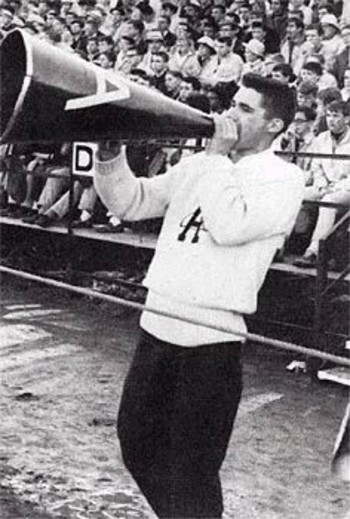 LOCAL CHAMPIONS ARE AS DIVERSE AS THE COMMUNITIES THAT REDEVELOP BROWNFIELDS
HOW TO GET STARTED?
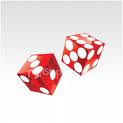 REVIEW THE COMMUNITY’S PLAN FOR TARGETED AREA…WHAT’S THE BIG PICTURE?

IDENTIFY SUSPECTED AREAS

IDENTIFY STAKEHOLDERS
Identification
Tour targeted areas-identify sites  
Go to local library or County Seat to: 
review Topographic maps, local and State maps
Review historical Fire Insurance maps
Review historical plat maps
[Speaker Notes: State and local maps State and local maps offer a broad spectrum of information, such as zoning codes, master plans, topography, water table levels, and aquifer locations. 
These maps can help you examine several brownfields issues, such as remediation and site reuse options. Contact your local and/or State planning departments for more information on these maps. 
Discuss the historical uses with owner/neighbors
Review state/local maps
Review old Fire Insurance maps (Sanborns)
Check with Health Department, Police and Fire departments Building and zoning records
Interview community elders
Check State Department of Environmental Quality records
Check EPA web site – www.epa.gov
Check with local planners]
USING MAPS TO IDENTIFY BROWNFIELDS
[Speaker Notes: Impaired soil, water, or air conditions from historical use

Land uses:
Waste storage/ disposal
Manufacturing/industrial
Transportation/rail
Petroleum
Mining
Agribusiness

Improvements
Underground/ aboveground storage tanks
Process areas/ machinery
Asbestos
Lead-based paint
Polychlorinated biphenyls (PCBs)
Fill materials]
Identification
Meet with local and state agency representatives: 
Local and State Health Departments: Complaints, spills, violations
Local Police and Fire Departments: Fire runs, drug busts, nuisance, complaints 
Local Planning Officials
[Speaker Notes: State and local maps State and local maps offer a broad spectrum of information, such as zoning codes, master plans, topography, water table levels, and aquifer locations. 
These maps can help you examine several brownfields issues, such as remediation and site reuse options. Contact your local and/or State planning departments for more information on these maps. 
Discuss the historical uses with owner/neighbors
Review state/local maps
Review old Fire Insurance maps (Sanborns)
Check with Health Department, Police and Fire departments Building and zoning records
Check State Department of Environmental Quality records
Check EPA web site – www.epa.gov
Check with local planners]
Utilize Resources on-line
Where you live...Search your Environment by Zip code
http://www.epa.gov/epahome/commsearch.htm
Other Program information and Support
http://www.epa.gov/brownfields
http://www.epa.gov/compliance/environmentaljustice/index.html
http://www.epa.gov/smartgrowth
http:///www.smarte.org
More On-line resources: State Websites
Virtual File Cabinet
		http://www.in.gov/idem/4101.htm
Select Virtual File Cabinet 
Search by County, City, Town, Zip code

For Brownfield Program Resources and Support
		http://www.brownfields.in.gov
What are you looking for?
Abandoned property 
Active but Underutilized…Salvage yard next to the Greenway
Real estate turnover complicated by real or perceived contamination
Property Blighted –significantly conflicts with a Master plan or Revitalization Plan 
Property Blighted and located at the gateways to your community
Make Your List….
IDENTIFY SUSPECTED AREAS (FORMER INDUSTRIAL, FORMER DRY CLEANERS, OLD GAS STATIONS

CONSIDER PROPERTIES TIED TO OTHER PROJECTS (TRANSPORTATION, DISASTER RECOVERY, NEIGHBORHOOD STABILIZATION)

CONSIDER TAX DELINQUENT PROPERTIES

CONSIDER FORMER SCHOOL PROPERTIES, HOSPITALS, PROPERTIES THAT ARE GATEWAYS TO THE COMMUNITY
The inventory can be detailed…
An effective Inventory can also be simple…
Old English Furniture on Main

Pete’s Gas Station at SWC Green & Walnut

Marcy’s Dry Cleaners on Washington

Old School in Mercy Neighborhood

Old Dump on River
INVITE COMMUNITY STAKEHOLDERS TO HELP IDENTIFY
Bring stakeholders to the table
local neighborhood groups
church groups 
local planners 
developers
economic development interests
private corporations
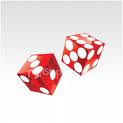 Communities Select Their Criteria for Prioritization
CRITERIA EXAMPLES:
Eligible for EPA or State funding
Located in the TIF district or Revitalization Zone
Environmental Impacts—Quality of Life Issues
Blight eliminations-Quality of Life Issues
Development Potential for New Jobs
Control of Property: can you get access?
Visibility of the Site to the Community 
Physical site characteristics: acreage, visibility, etc.
[Speaker Notes: Start with the list obtained from a brainstorming session (stakeholders)-here are suggestions:  
Location:  Core area, impact on neighborhood, remove blight, redevelopment potential, surrounding land use
Marketability:
Zoning:  Current zoning and potential zoning change to one of the 6 categories
Master plan
Extent of contamination
Health risks – potential and known
children and family:  impact of redevelopment
Utilities/infrastructure/telecommunication:  includes accessibility to roads/airport
physical site characteristics:  size, buildings, visibility
Ownership:  private v. public
Current use
Historical Building or area
Financing available/funding available
Community acceptance]
WHAT’S THE BIG PICTURE?
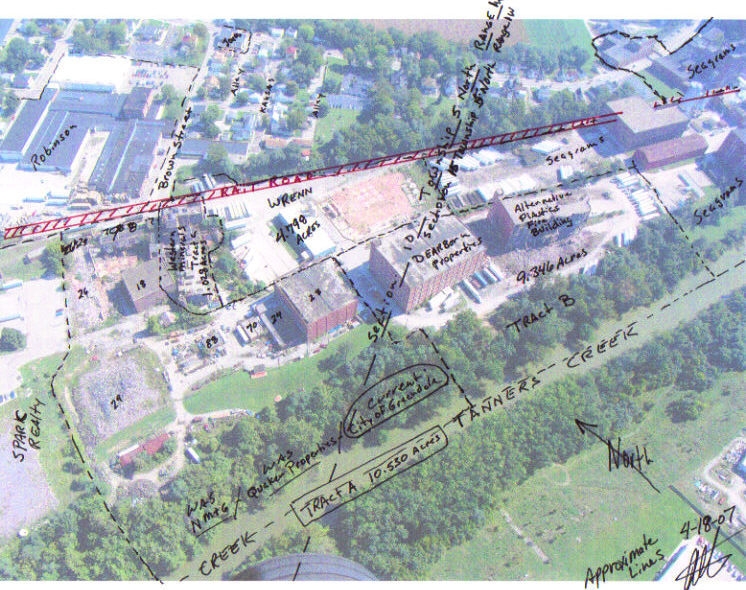 WHAT IS THE FUTURE PLAN?
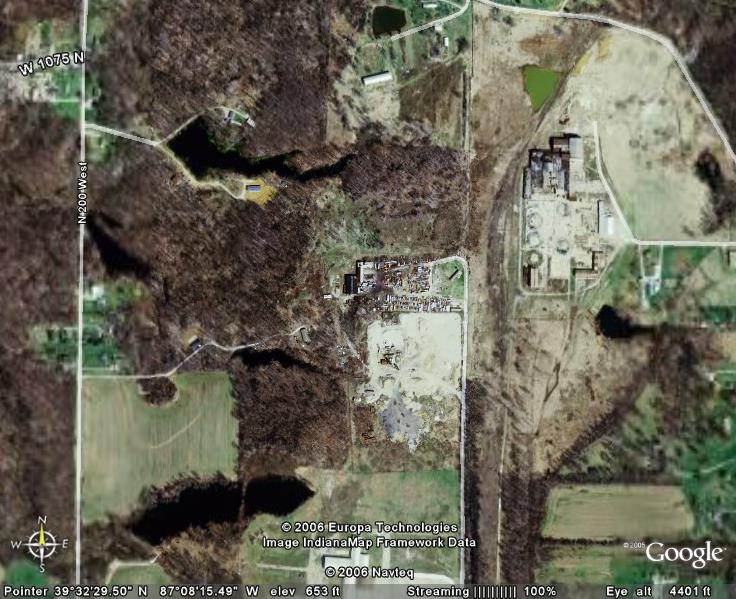 BROWNFIELD? GREENWAYS, TRAILS
REAL PROPERTY? 

POTENTIAL FOR CONTAMINATION? 

REUSE?

LOGICAL 
STAKEHOLDERS?
REAL PROPERTY, POTENTIAL FOR CONTAMINATION
EXPANSION,

REUSE

REDEVELOPMENT 
PLAN???
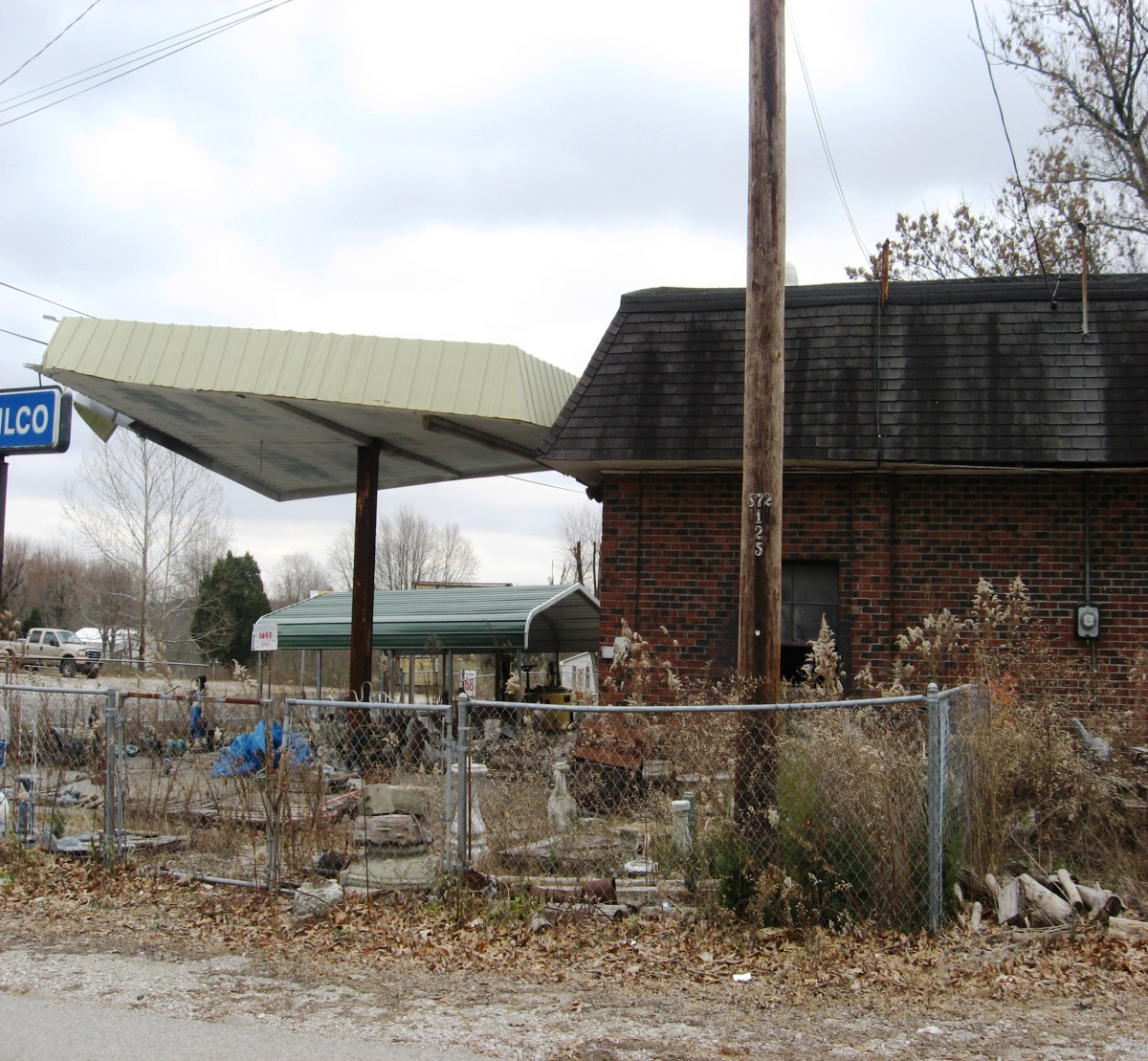 ABANDONED BUILDING NEXT TO COMMUNITY HOUSING PROJECT
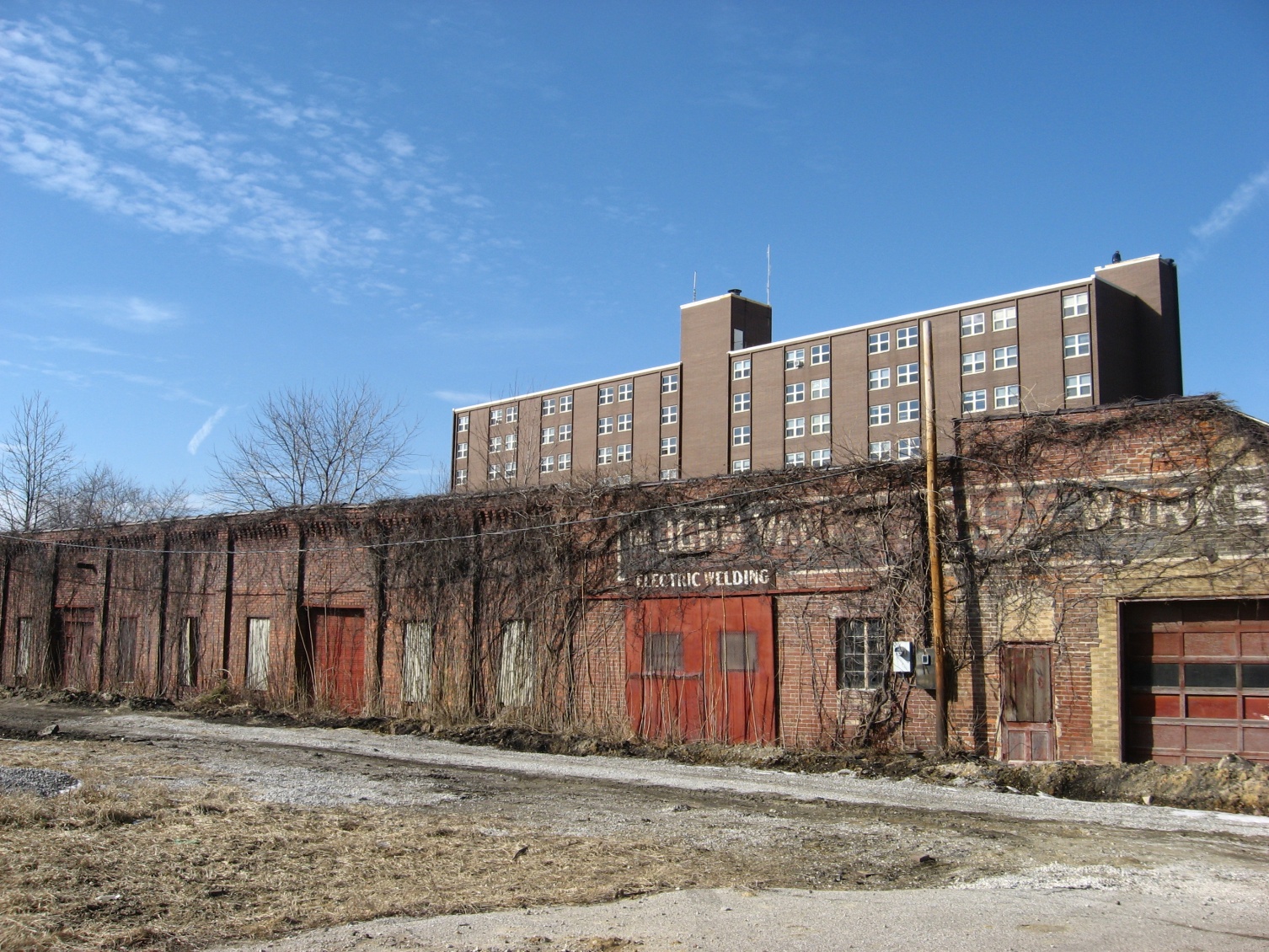 POTENTIAL FOR
CONTAMINATION

REAL PROPERTY?

REUSE?

STAKEHOLDERS?
OLD SCHOOL
REAL PROPERTY

POTENTIAL FOR
CONTAMINATION

REUSE PLAN?
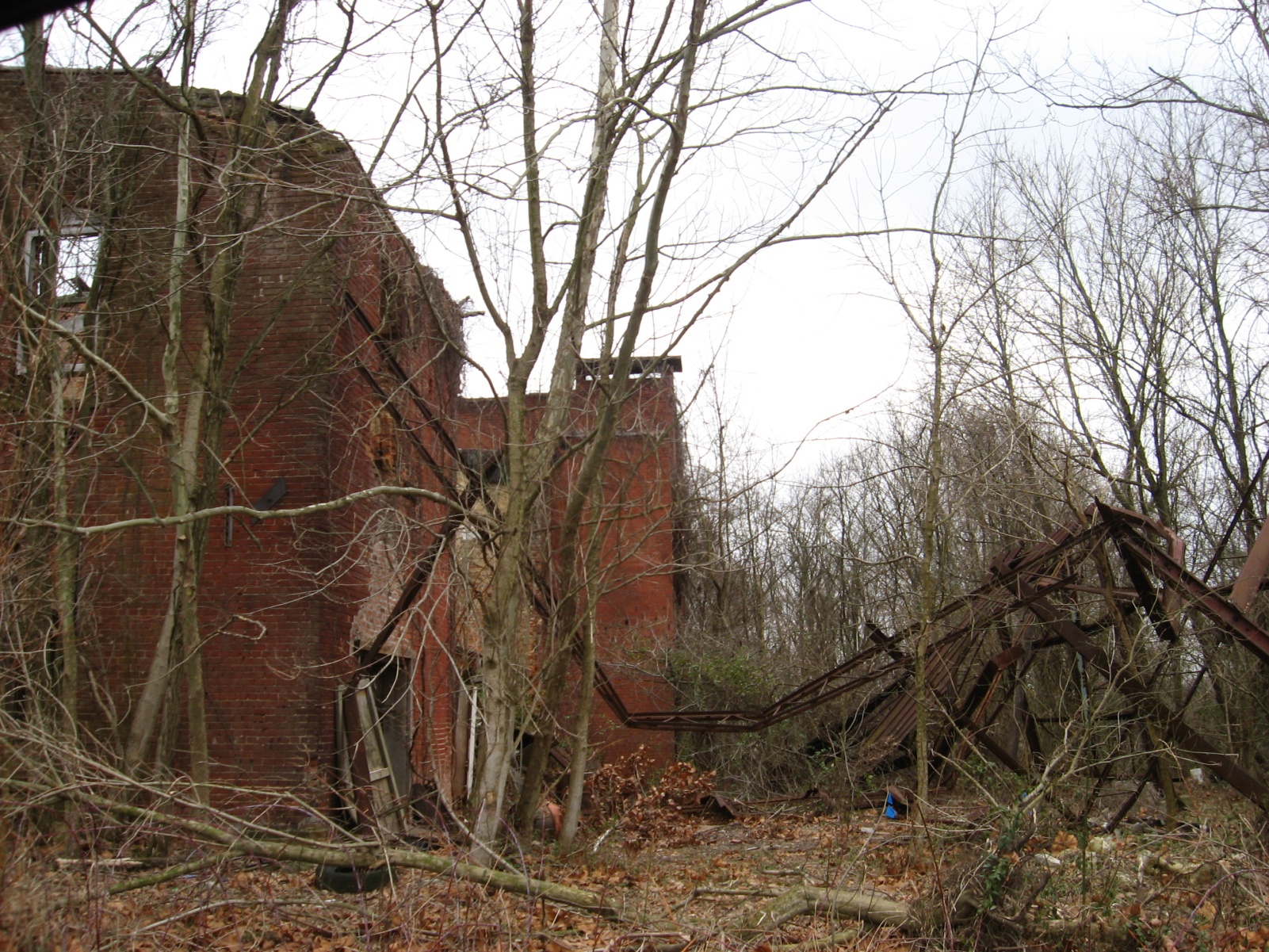 HISTORIC CITY JAIL—BROWNFIELD???
REAL PROPERTY

REUSE PLAN

POTENTIAL FOR CONTAMINATION
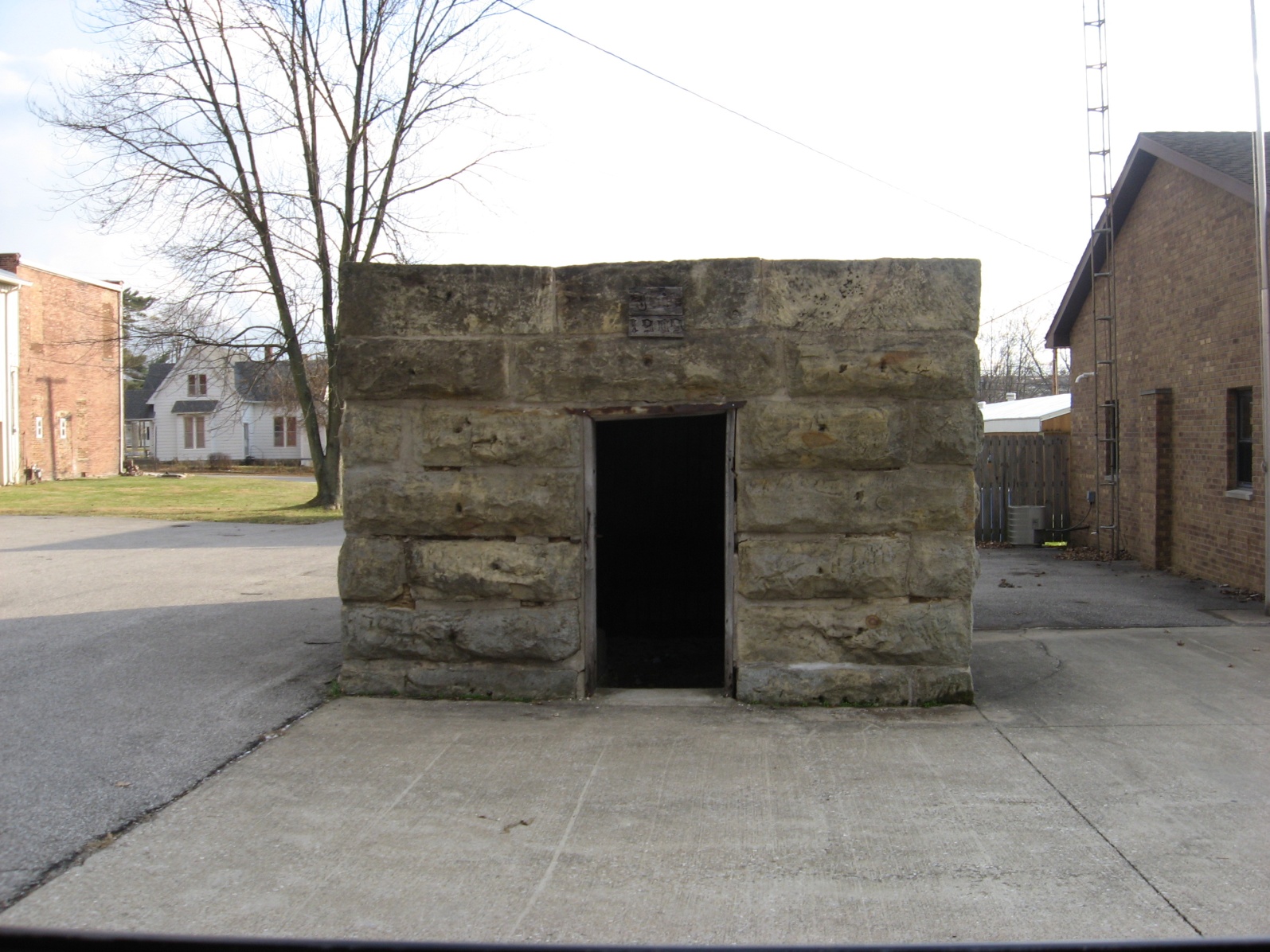 OLD SULLIVAN GRADE SCHOOL—BROWNFIELD??
REAL PROPERTY


POTENTIAL CONTAMINATION


REUSE PLAN?
MAIN STREET BUILDINGS—BROWNFIELD?
REAL PROPERTY
POTENTIAL FOR CONTAMINATION
REUSE PLAN
OLD COUNTY HOSPITAL—BROWNFIELD?
REAL PROPERTY
CONTAMINATION?
REUSE PLAN
ASBESTOS
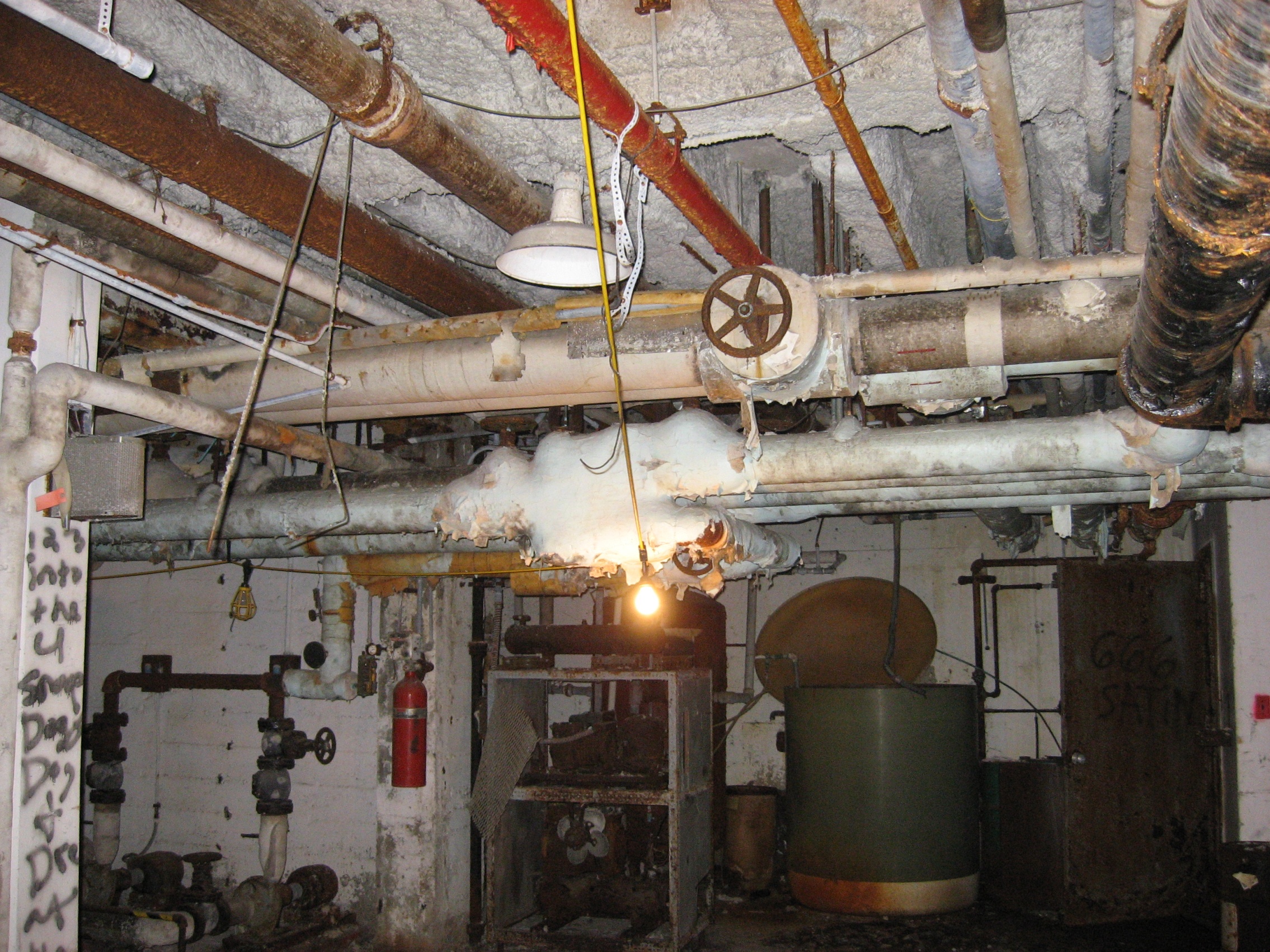 LEAD PAINT….
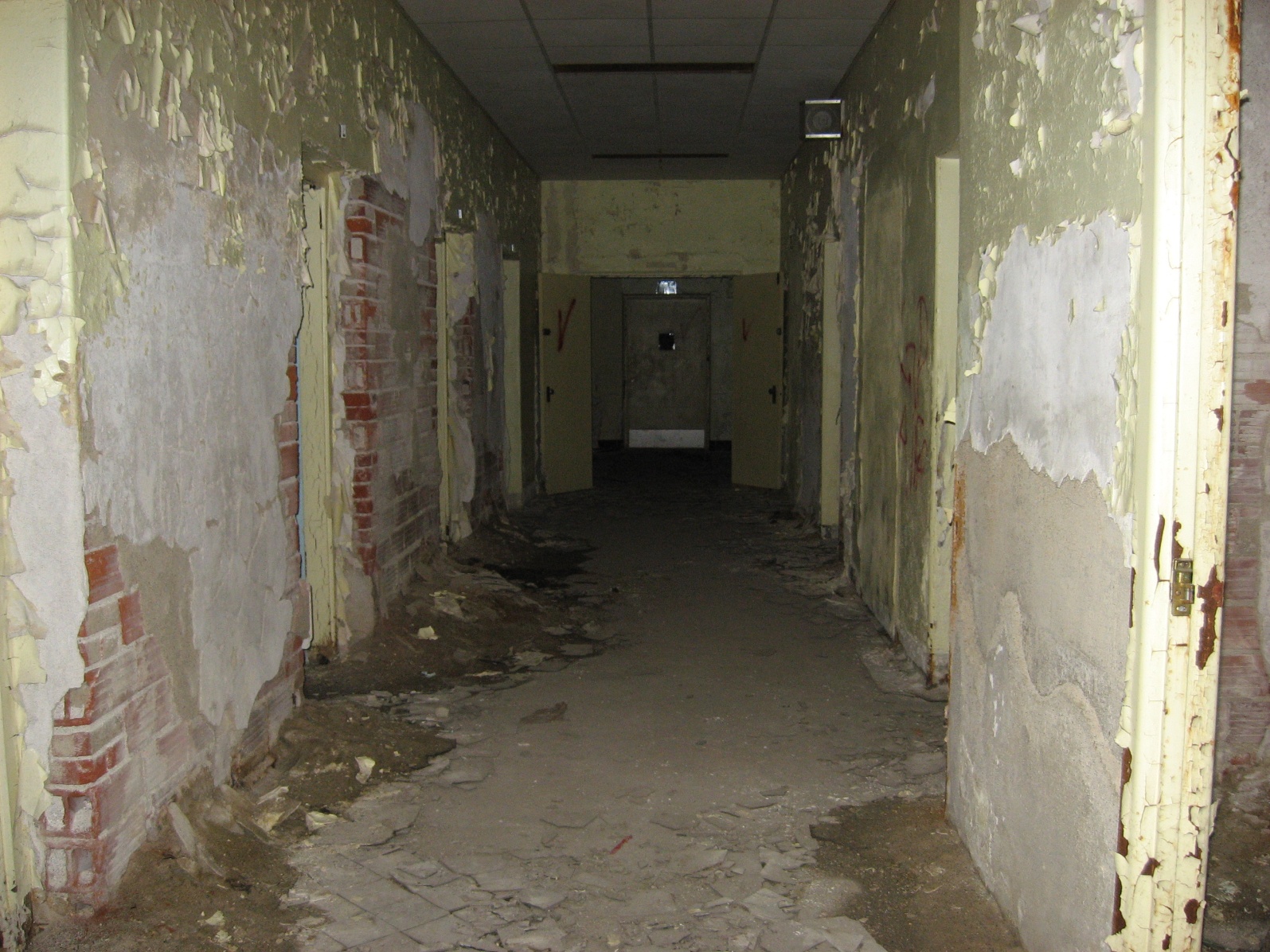 UNDERGROUND STORAGE TANK
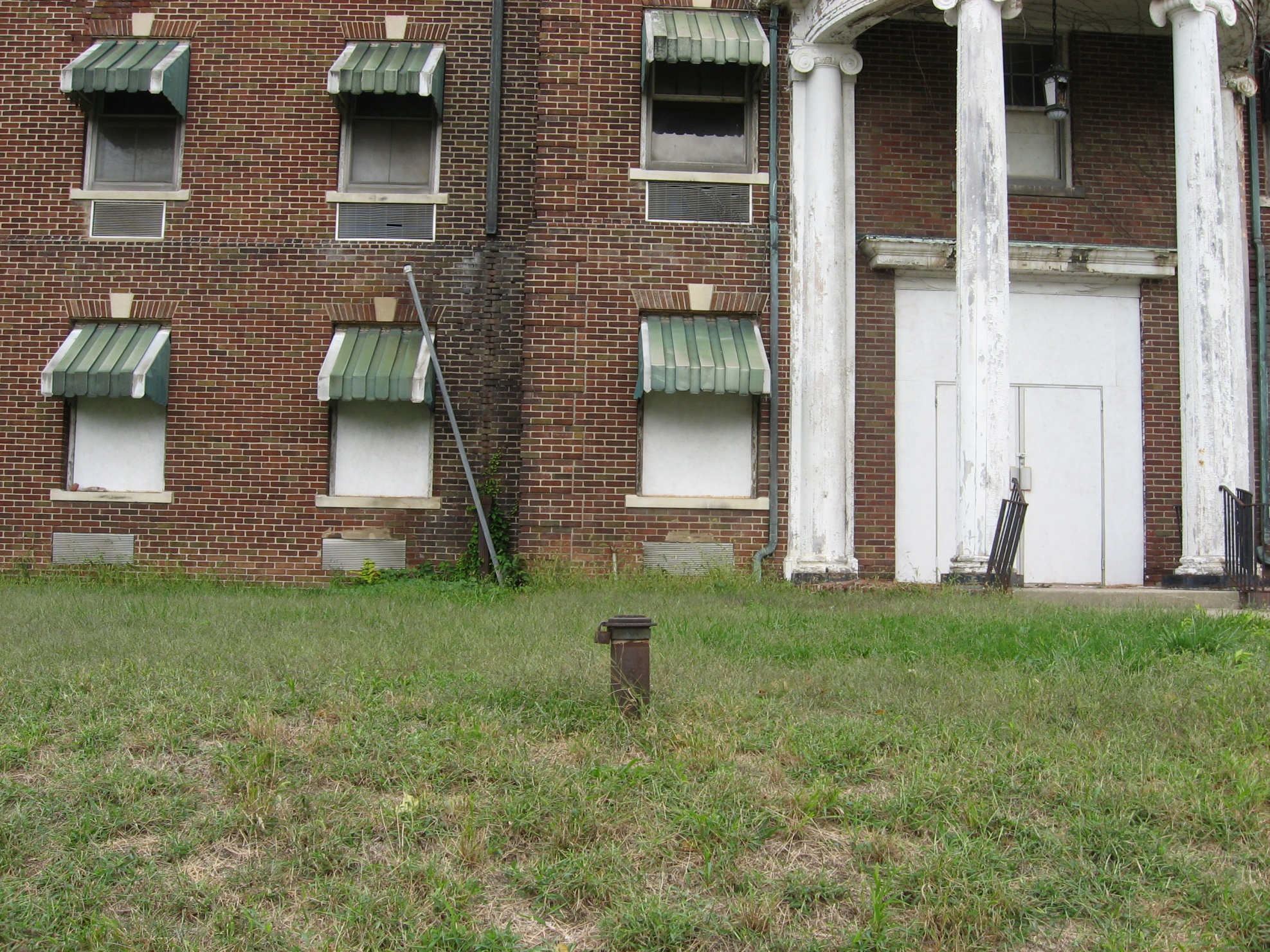 POTENTIAL FOR CONTAMINATION
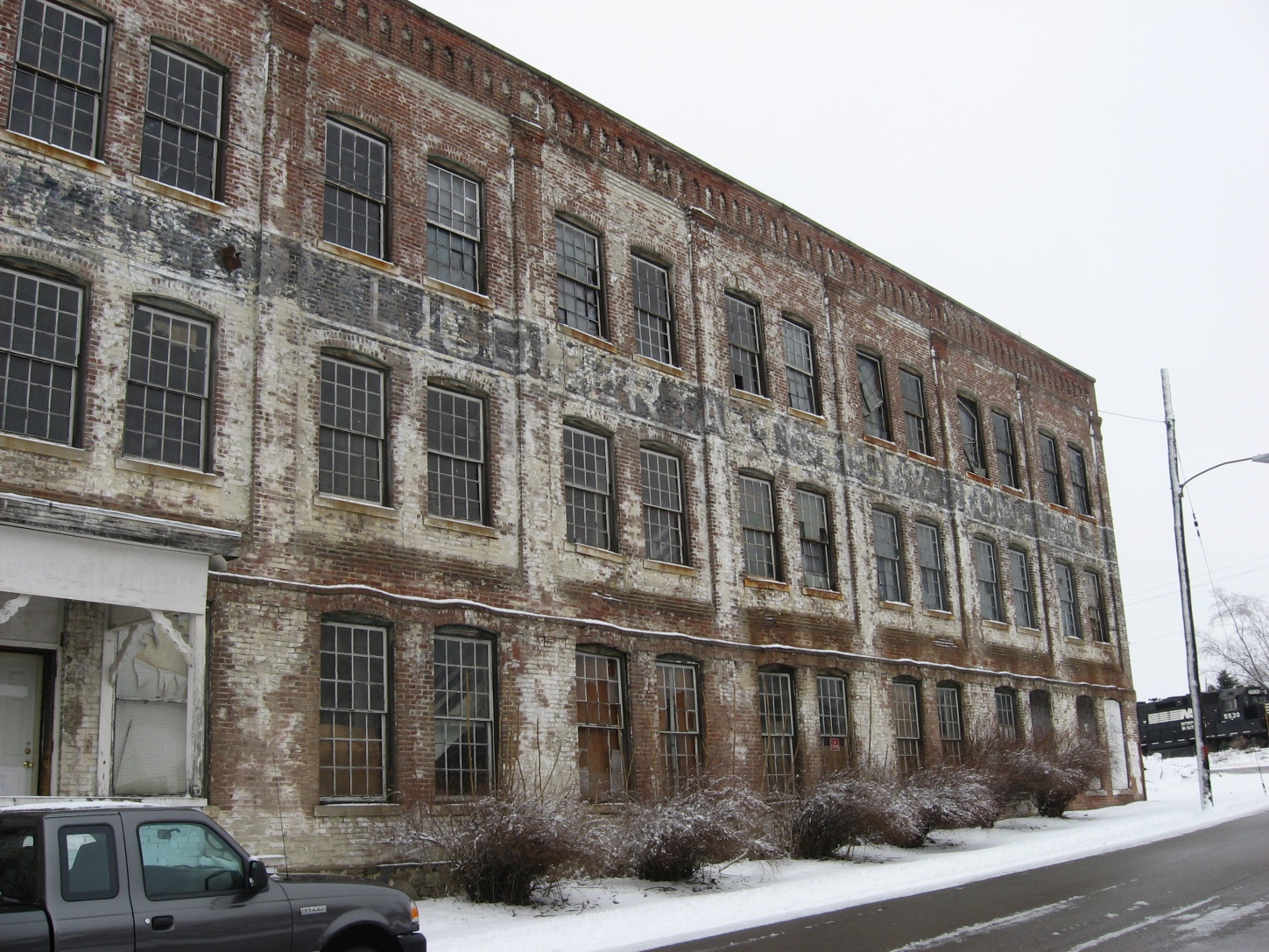 STAINED SOILS
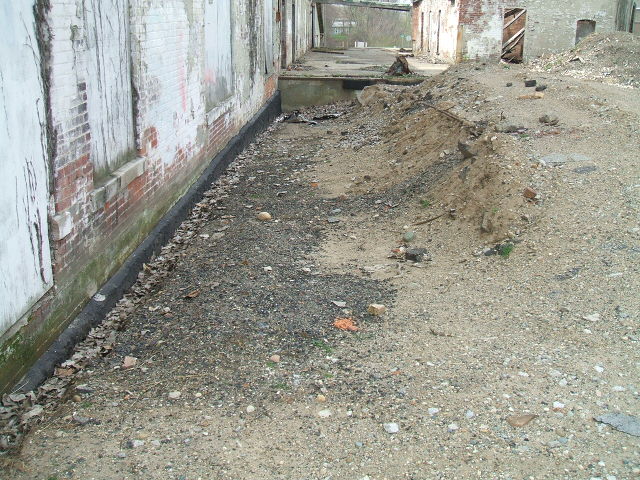 POTENTIAL FOR CONTAMINATION?
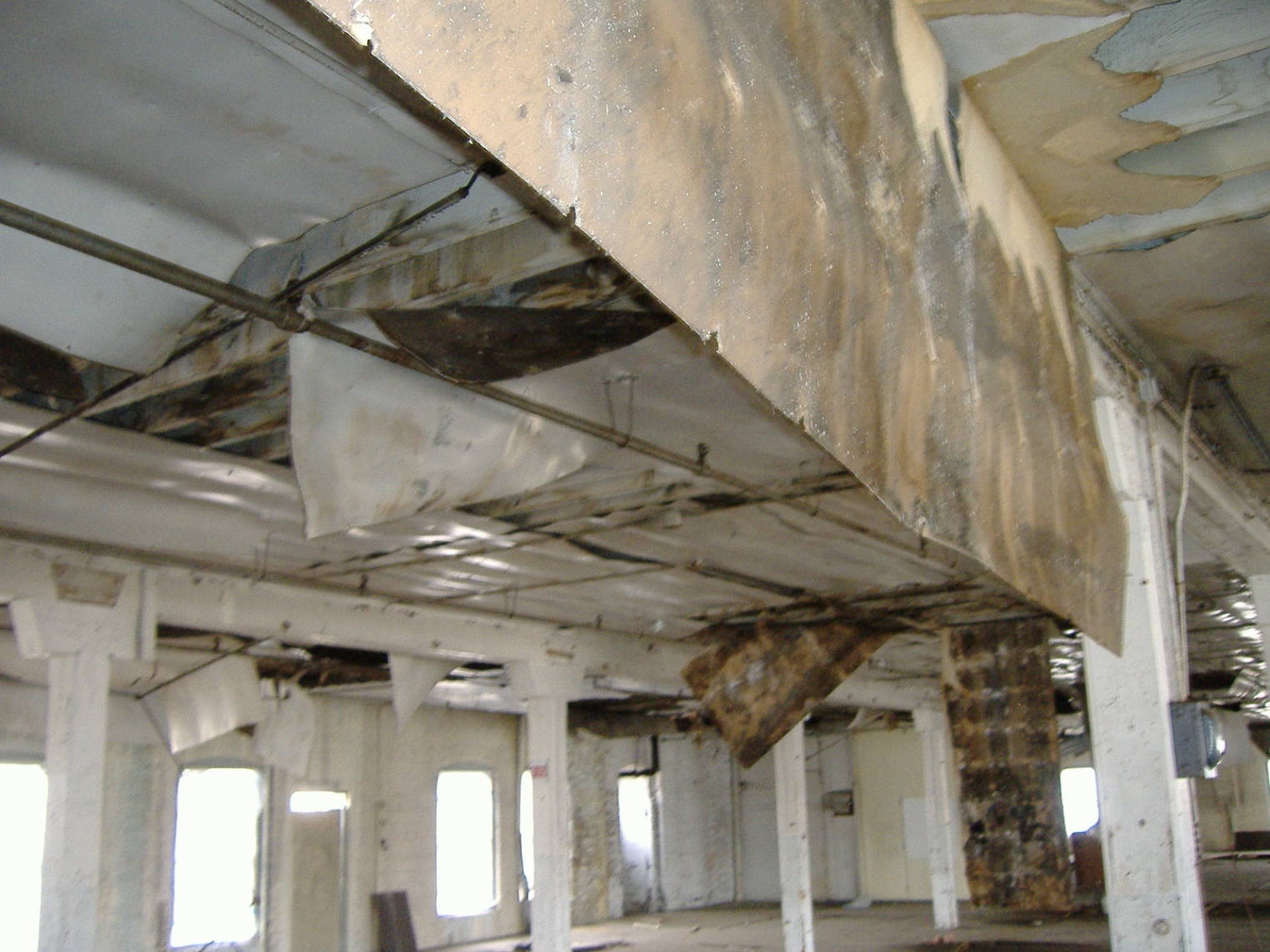 POTENTIAL FOR CONTAMINATION
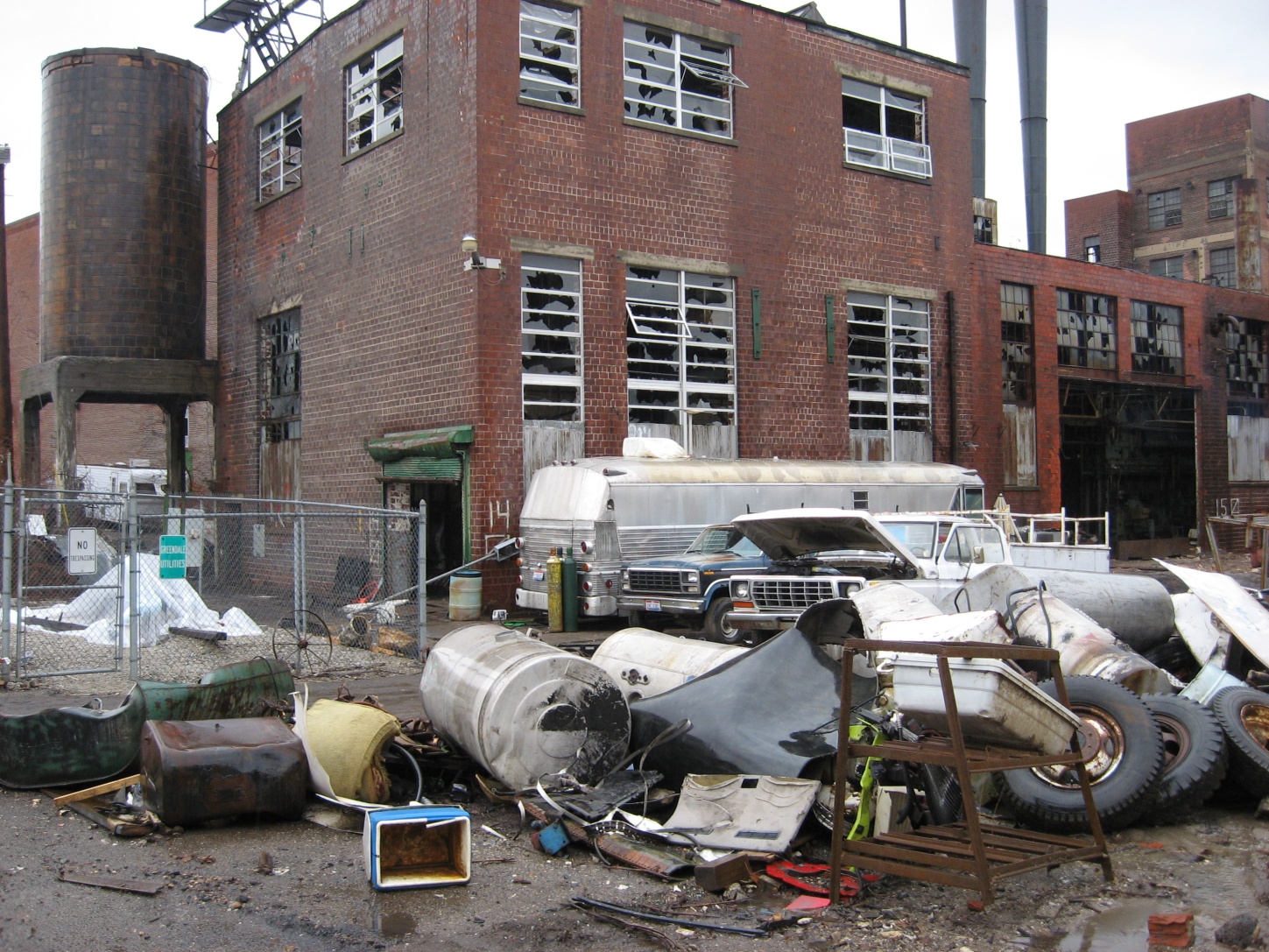 BROWNFIELDS REDEVELOPMENT…NOT ALWAYS EASY
CROSSING TURF 
LINES

UPSIDE DOWN 
DEALS

LIABILITY ISSUES
CONFUSING
CHALLENGES FOR RURAL COMMUNITIES
Rural geography with abundant green space, inaccessibility
Rural demographics – sparse population, out migration, poverty
Limited and inconsistent resources – capital and technical expertise
Inadequate infrastructure
Local community resources 
Public perception, misinformation and fear
OVERCOMING RURAL CHALLENGES
Local champion
Community involvement at every step 
Pursue several different funding sources and leverage
Educate community leaders through local media, site visits, forums, planning sessions
Present best practices from nearby redevelopments
Use regional, state and national development organizations
Take risks and be innovative, flexible and have a  redevelopment vision
PRESENTED BY:

BETH A. GRIGSBY, LPG
BROWNFIELD PROGRAM MANAGER
ATC ASSOCIATES, INC

beth.grigsby@atcassociates.com
1-800-488-2054
1-317-439-7871